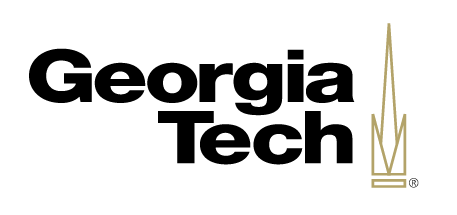 Why we have Counterintuitive Memory Models
David Devecsery
Administration!
First reading review due next week!
Don’t forget about syllabus quiz.
Did you read the papers for today?
(There weren’t reviews due, don’t panic!)
Goals this class (and possibly next class)
Goals:
Understand relaxed hardware memory models (SC, TSO, PC) better
Understand what hardware restrictions cause us to make weak memory models
Be able to reason about how changing architectural memory systems changes observed memory model
Introduction to Memory Models
Can this code have a null pointer exception?
Initial: ready = false, a = null
Answer:  Maybe!
(It depends on your memory model)
Thread 2


if (ready)
	a[5] = 5;
Thread 1

a = new int[10];
ready = true;
Introduction to Memory Models
Can this code have a null pointer exception under sequential consistency?
Initial: ready = false, a = null
Thread 2


if (ready)
	a[5] = 5;
Thread 2
if (ready)
	a[5] = 5;
Thread 1

a = new int[10];
ready = true;
Thread 1


a = new int[10];
ready = true;
Introduction to Memory Models
Can this code have a null pointer exception under TSO?
Initial: ready = false, a = null
Thread 2


if (ready)
	a[5] = 5;
Thread 1

a = new int[10];
ready = true;
Introduction to Memory Models
Can this code print 0, 0 under TSO?
Initial: a = 0, b = 0
Answer: Yes
Thread 2
b = 1
print a
Thread 1
a = 1
print b
Introduction to Memory Models
But Prof. Devecsery, this still doesn’t make any sense!  The program says the store happens before the load!
Reasoning:  There is a total order of stores, however the reads are not bounded by those stores (they can read before the stores complete!)
Initial: a = 0, b = 0
Thread 2
b = 1
print a
Thread 1
a = 1
print b
Total Store Ordering
A subtle, and complex memory model.
Why does it exist? – Why can’t we just have SC?
To understand the behavior of TSO, we need to know the architecture!
What is out-of-order processing?
You should be familiar with the pipeline processor:
Fetch
Decode
Execute
Mem
Write-back
What is out-of-order processing?
You should be familiar with the pipeline processor:
Fetch
Decode
Execute
Mem
Write-back
What is out-of-order processing?
What happens if memory is slow?
Fetch
Decode
Execute
Mem
Write-back
Memory can take 100’s of cycles to read!
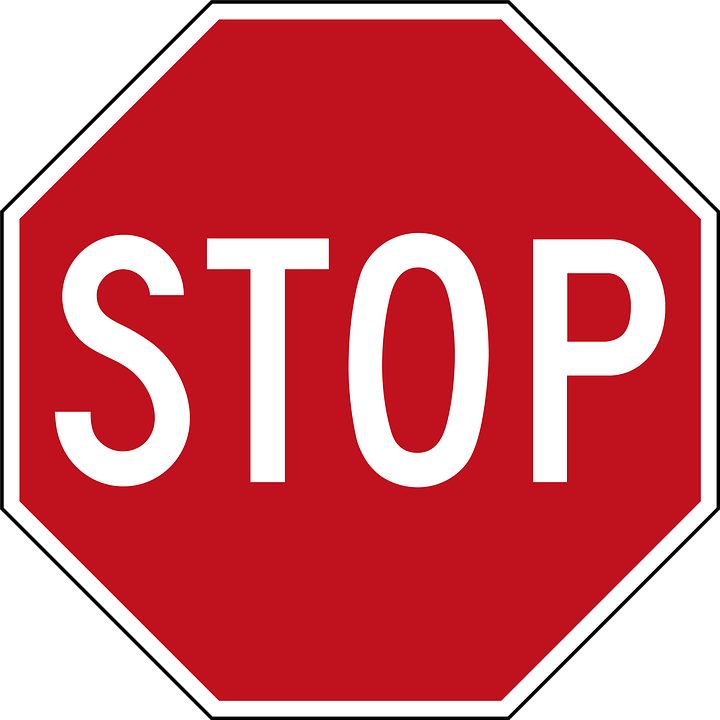 Imagine this program
Should the load #2 stall line #3?
On a pipeline processor, the program order dependence stops #3 from running, but that is an artificial dependence.
1. load [a] -> r1
2. load [b] -> r2
3. 20 / r1 -> r1
4. r2 + 20 -> r2
5. r1 + r2 -> r2
6. store r2 -> [c]
Imagine this program
What are the dependencies between these instructions?
1. load [a] -> r1
2. load [b] -> r2
3. 20 / r1 -> r1
4. r2 + 20 -> r2
5. r1 + r2 -> r2
6. store r2 -> [c]
Imagine this program
Should the load #2 stall line #3?
1. load [a] -> r1
2. load [b] -> r2
3. 20 / r1 -> r1
4. r2 + 20 -> r2
5. r1 + r2 -> r2
6. store r2 -> [c]
What is out-of-order processing?
We’re going to execute instructions as their dependencies become available
Out-of-order
1. load [a] -> r1
2. load [b] -> r2
3. 20 / r1 -> r1
4. r2 + 20 -> r2
5. r1 + r2 -> r2
6. store r2 -> [c]
Fetch
Decode
Execute
Mem
Write-back
Memory
What is out-of-order processing?
We’re going to execute instructions as their dependencies become available
1. load [a] -> r1
2. load [b] -> r2
3. 20 / r1 -> r1
4. r2 + 20 -> r2
5. r1 + r2 -> r2
6. store r2 -> [c]
Execute
Waiting
Done
Fetch
Decode
Mem (FIFO)
Memory
What is out-of-order processing?
Out-of-order core guarantee:  
All instructions will “commit” in order!
We’re going to execute instructions as their dependencies become available
Out-of-order
1. load [a] -> r1
2. load [b] -> r2
3. 20 / r1 -> r1
4. r2 + 20 -> r2
5. r1 + r2 -> r2
6. store r2 -> [c]
Fetch
Decode
Execute
Mem
Write-back
What if r1 is 0 here?

What value should r2 be?
Memory
Imagine this program
Does out-of-order processing handle our memory stalls?
store r1 -> [a]
load [b] -> r2
r2 + 1 -> r2
store r2 -> [b]
load [a] -> r3
r3 + 1 -> r3
store r3 -> [a]
What are the dependencies (ignore program-order) of this code?
Imagine this program
Does out-of-order processing handle our memory stalls?
store r1 -> [a]
load [b] -> r2
r2 + 1 -> r2
store r2 -> [b]
load [a] -> r3
r3 + 1 -> r3
store r3 -> [a]
Imagine this program
Does out-of-order processing handle our memory stalls?
store r1 -> [a]
load [b] -> r2
r2 + 1 -> r2
store r2 -> [b]
load [a] -> r3
r3 + 1 -> r3
store r3 -> [a]
Out-of-order processing and memory
store r1 -> [a]
load [b] -> r2
r2 + 1 -> r2
store r2 -> [b]
load [a] -> r3
r3 + 1 -> r3
store r3 -> [a]
Out-of-order
Fetch
Decode
Execute
Mem
Write-back
Memory
Out-of-order processing and memory
store r1 -> [a]
load [b] -> r2
r2 + 1 -> r2
store r2 -> [b]
load [a] -> r3
r3 + 1 -> r3
store r3 -> [a]
Out-of-order
Fetch
Decode
Execute
Mem
Write-back
1
Memory
[Speaker Notes: ANIMATIONS]
Out-of-order processing and memory
store r1 -> [a]
load [b] -> r2
r2 + 1 -> r2
store r2 -> [b]
load [a] -> r3
r3 + 1 -> r3
store r3 -> [a]
Out-of-order
Fetch
Decode
Execute
Mem
Write-back
Memory
[Speaker Notes: ANIMATIONS]
Out-of-order processing and memory
Some of these memory operations are unrelated!
Do we really need to stall 2 on 1?
store r1 -> [a]
load [b] -> r2
r2 + 1 -> r2
store r2 -> [b]
load [a] -> r3
r3 + 1 -> r3
store r3 -> [a]
Out-of-order
Fetch
Decode
Execute
Mem
Write-back
4
2
1
Memory
[Speaker Notes: ANIMATIONS]
Memory Dependencies: Loads
For now, lets try this:
Loads can be run after any stores they depend on.
What are the dependencies surrounding loads?
Can load 2 be run before load 1?
load [a] -> r1
load [b] -> r2
store r2 -> [a]
load [a] -> r3
load [c] -> r1
store r1 -> [b]
Can load 4 be run before store 3?
Can load 5 be run before store 3?
Stores should still be run in program order (FIFO)
Memory Dependencies: Loads
Loads run in parallel, once any store they depend on is finished
Out-of-order (memory subsystem)
load [a] -> r1
load [b] -> r2
store r2 -> [a]
load [a] -> r3
load [c] -> r1
store r1 -> [b]
Store Queue
Load Buffer
Memory
Memory Dependencies
This is great!   We just broke nearly all of our memory dependencies!
Out-of-order (memory subsystem)
load [a] -> r1
load [b] -> r2
store r2 -> [a]
load [a] -> r3
load [c] -> r1
store r1 -> [b]
Store Queue
Load Buffer
But, what does this do to our parallel programs?
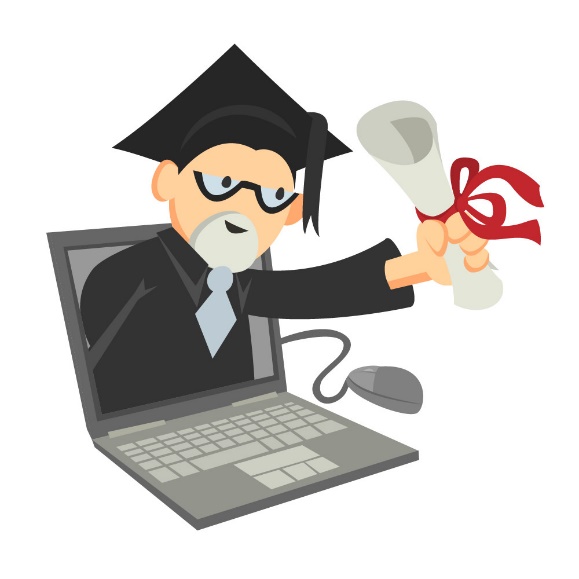 Memory
[Speaker Notes: ANIMATIONS]
Can this dereference null?
Processor 1
Processor 2
Initial: ready = false, a = null
Out-of-order
Out-of-order
Processor 2


if (ready)
	a[5] = 5;
Processor 1

a = new int[10];
ready = true;
Store Queue
Load Buffer
Store Queue
Load Buffer
Memory
[Speaker Notes: ANIMATIONS]
Can this dereference null?
Processor 1
Processor 2
Initial: ready = false, a = null
Out-of-order
Out-of-order
Processor 2


if (ready)
	a[5] = 5;
Processor 1

a = new int[10];
ready = true;
Store Queue
Load Buffer
Store Queue
Load Buffer
Memory
[Speaker Notes: ANIMATIONS]
Can this dereference null?
Processor 1
Processor 2
This can load null, if the loads are reordered
What if the memory system returns shared memory loads in order?
Initial: ready = false, a = null
Out-of-order
Out-of-order
Processor 2


if (ready)
	a[5] = 5;
Processor 1

a = new int[10];
ready = true;
Store Queue
Load Buffer
Store Queue
Load Buffer
Memory
[Speaker Notes: ANIMATIONS]
Can this dereference null?
Processor 1
Processor 2
Initial: ready = false, a = null
Out-of-order
Out-of-order
Processor 2


if (ready)
	a[5] = 5;
Processor 1

a = new int[10];
ready = true;
Store Queue
Load Buffer
Store Queue
Load Buffer
Memory
[Speaker Notes: ANIMATIONS]
The reality.  What can this print?
Processor 1
Processor 2
What do we need to make this a TSO processor?
Out-of-order
Out-of-order
Initial: a = 0, b = 0
Store Queue
Load Buffer
Store Queue
Thread 2
b = 1
print a
Load Buffer
Thread 1
a = 1
print b
Memory
[Speaker Notes: ANIMATIONS]
What have we done?
We’ve removed memory orderings with the assumption that nothing else will change the memory.
FIFO Ordering
store r1 -> [a]
load [b] -> r2
store r3 -> [b]
load [c] -> r4
store r5 -> [a]
TSO Ordering
store r1 -> [a]
load [b] -> r2
store r3 -> [b]
load [c] -> r4
store r5 -> [a]
Introduction to Memory Models
Partial Consistency (PC) [x86]
	Stores to the same location by a single processor
		 core are ordered

Every store in a thread to a variable happens before the next store in that thread to that variable
Introduction to Memory Models
Can this code have a null pointer exception under PC?
Initial: a = null, ready = false
Thread 1
a = new int[10];
Thread 2
while (a == null);
ready1 = true;
Thread 2
while (ready1 == false) ;
print a[0];
Answer: Yes
Introduction to Memory Models
Remember, ordering is based off each location
Can this code have a null pointer exception under PC?
Initial: a = null, ready = false
Thread 1
a = new int[10];
Thread 2

while (a == null);
ready1 = true;
Thread 2



while (ready1 == false) ;
print a[0];
Introduction to Memory Models
Remember, ordering is based off each location
Can this code have a null pointer exception under PC?
Initial: a = null, ready = false
Thread 1
a = new int[10];
Thread 2

while (a == null);
ready1 = true;
Thread 2



while (ready1 == false) ;
print a[0];